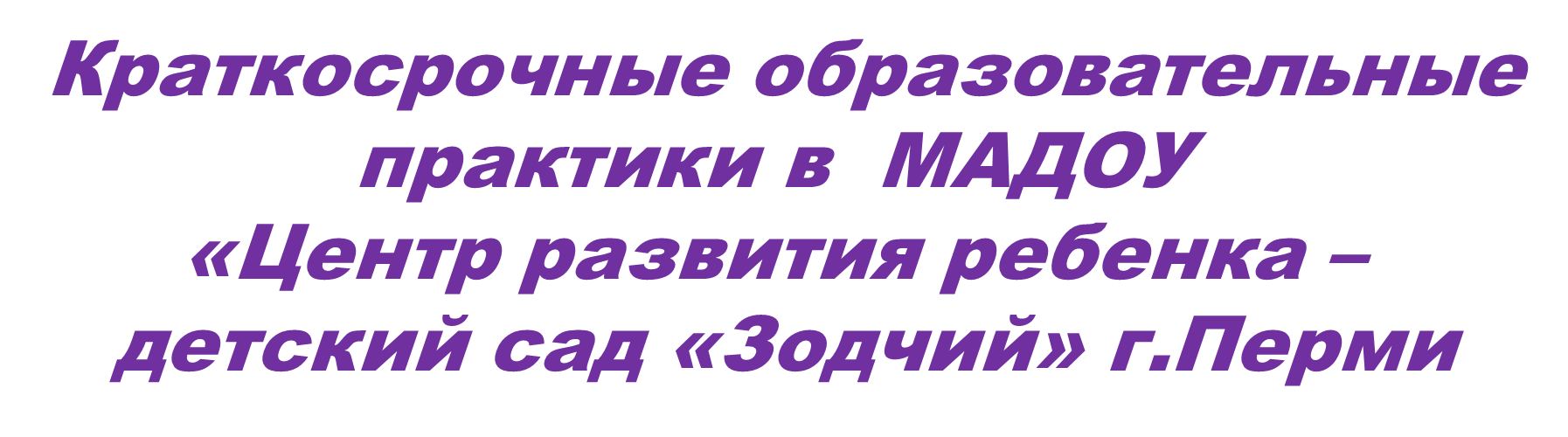 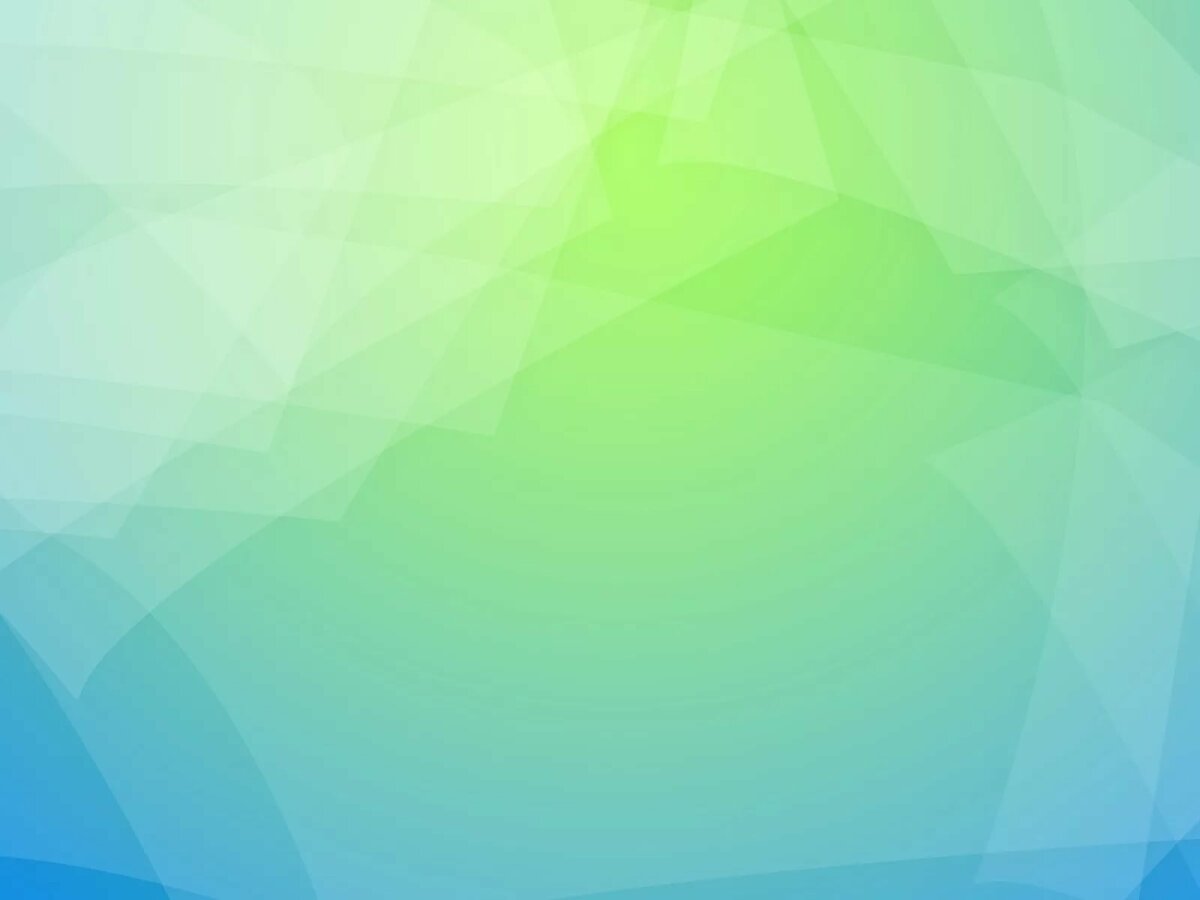 Краткосрочные образовательные практики по выбору
Что?                                                                           Для кого?
Совместная деятельность детей и взрослого
Для детей  
от 2 до 7 лет
Не просто получение знания, а применение полученных знаний, навыков и умений в  повседневной жизни
1 ребенок от 1-4 практика в месяц 
 (1-8 часов)
Для детей и родителей в соответствии со своими интересами
Кто делает выбор?                                                   Сколько?
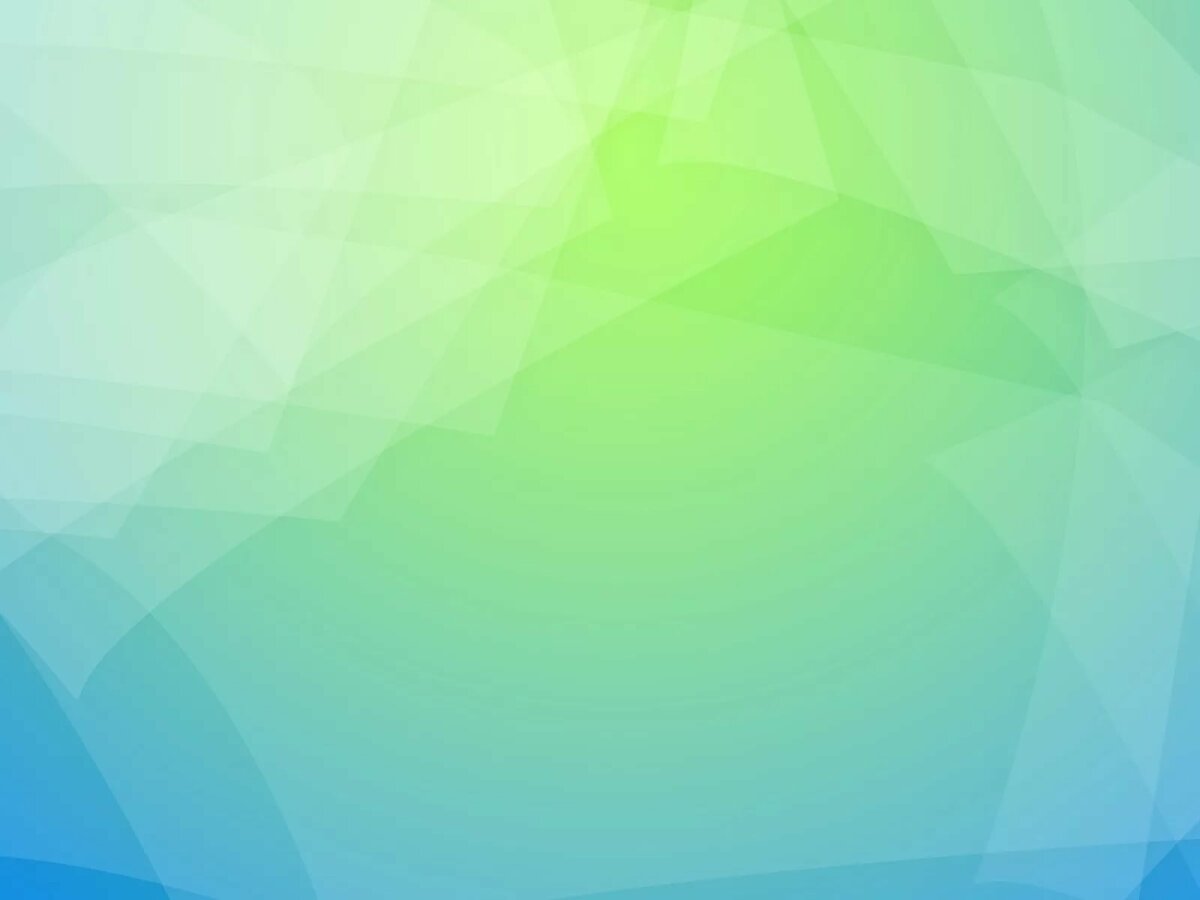 Краткосрочные образовательные 
практики
1. Позволяют приобретать новые умения и навыки.
2. Учат ребенка делать осознанный выбор.
3. Представляют возможность попробовать себя в разных видах деятельности.
4. Развивают творческий потенциал.
5. Позволяют индивидуализировать образование.
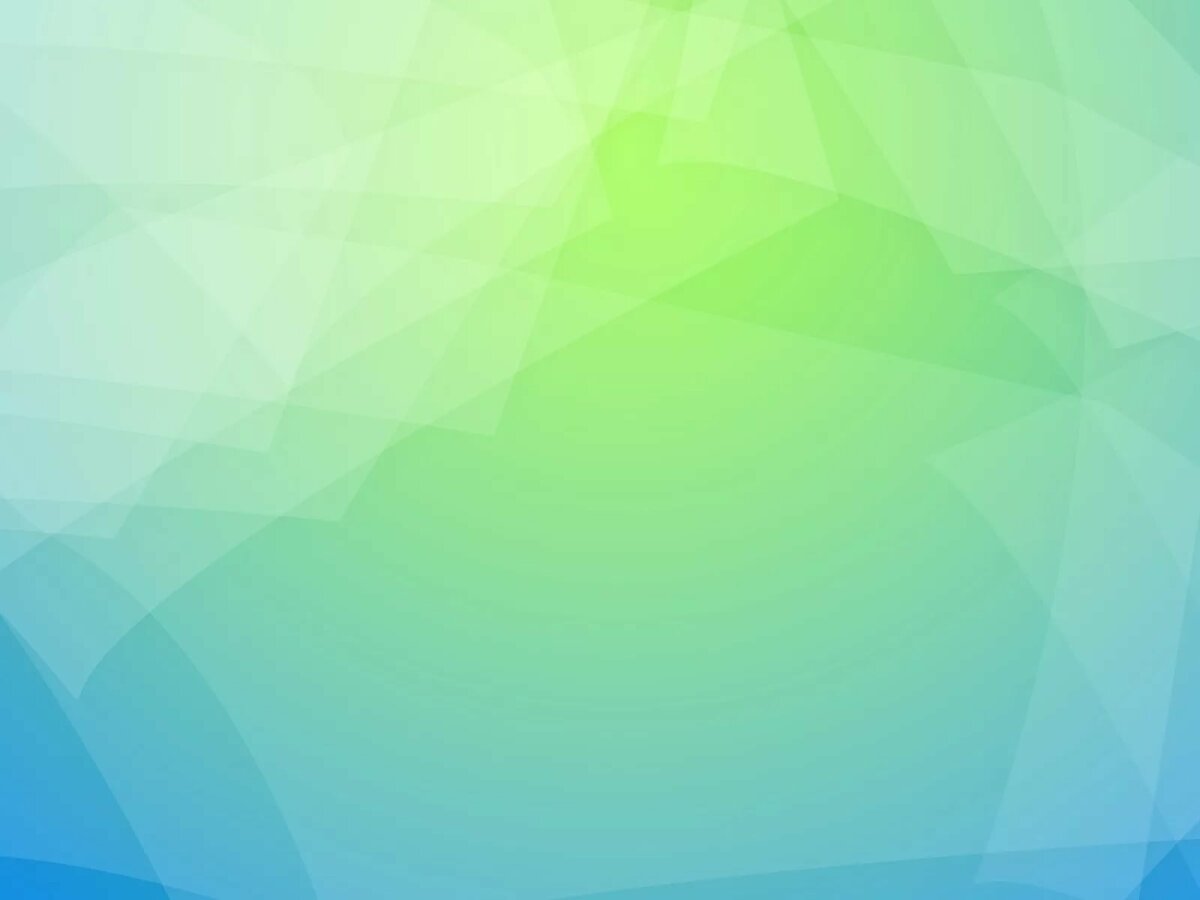 Перечень документов
1. Программы.
2. Табель посещаемости детей. 
3. Аналитическая справка с фото отчетом .
4. Лист охвата детей группы краткосрочными образовательными практиками по выбору за год.
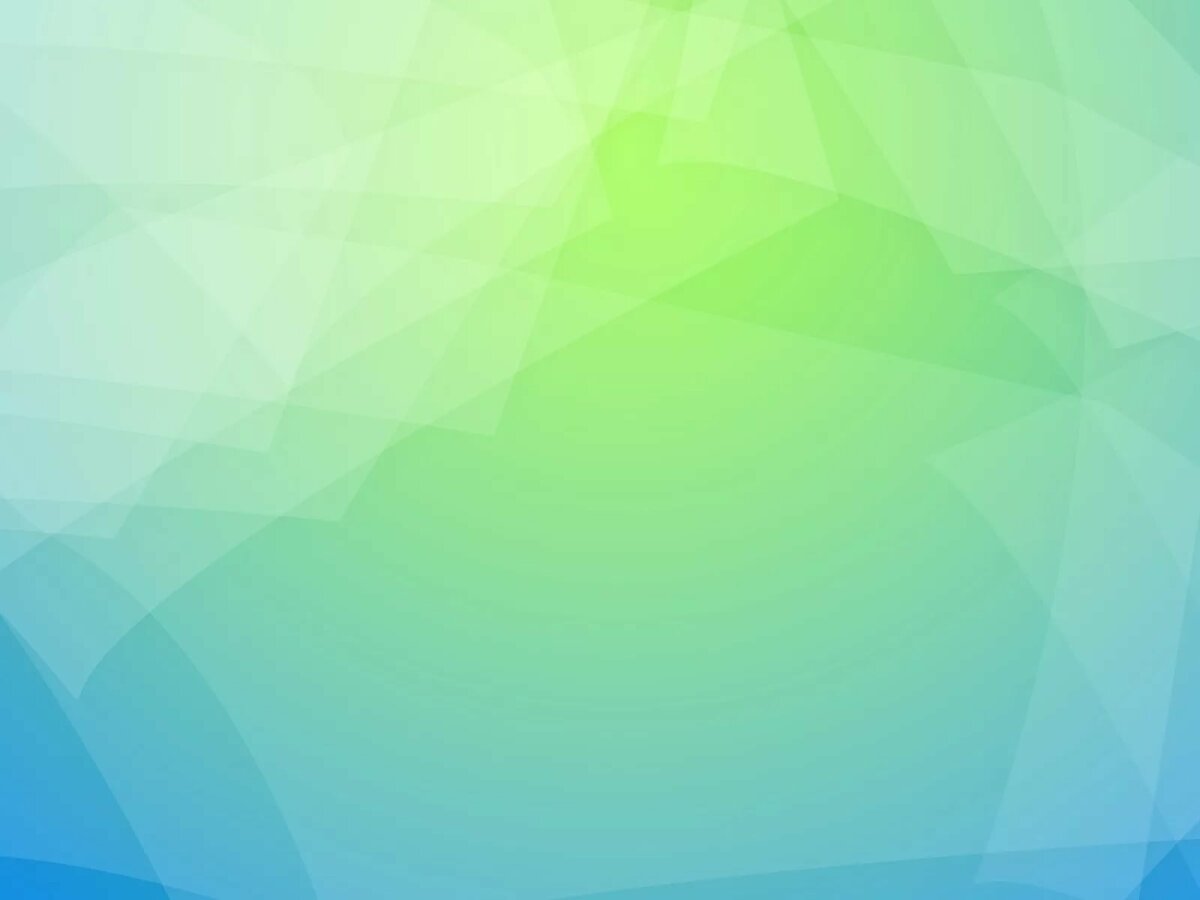 Функции КОП
Формирование, расширение и обогащение социокультурного, образовательного и деятельностного опыта детей.
Удовлетворение индивидуальных образовательных потребностей воспитанников, формирование широкого спектра познавательных интересов.
Развитие способностей к самопознанию, самоопределению, сознательному выбору.
Формирование культуры самоорганизации деятельности (цлеполагания, планирование, организация, самоконтроль, рефлексия).
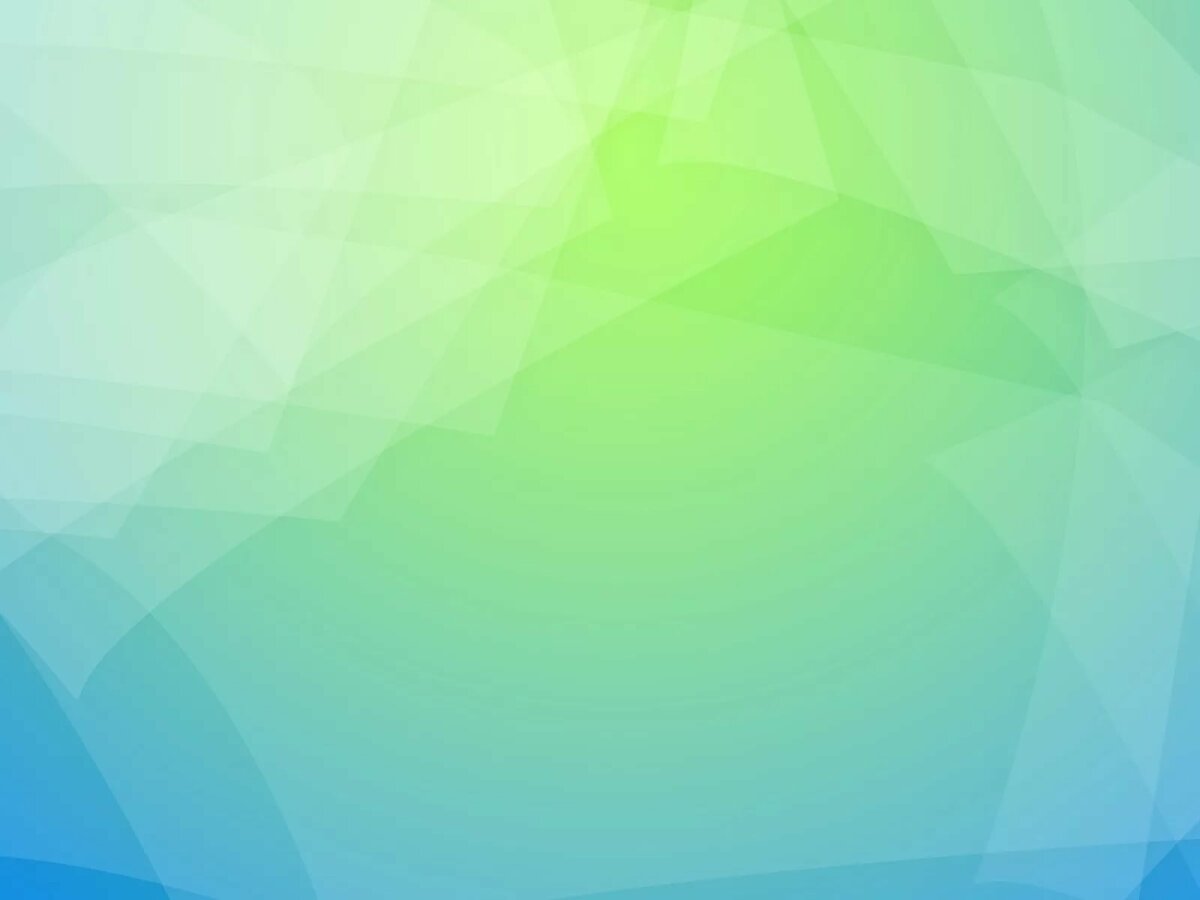 Отличие КОП от других форм организации образовательной деятельности детей
Краткосрочные образовательные практики- это не просто получение знаний, но и освоение и применение полученных знаний в действиях (на практике).
Знания получаемые детьми шире программных.
За короткий срок дети могут научиться чему-либо (от 1 до 4 занятий).
После каждого занятия дети получают готовый продукт своей деятельности.
Нет задачи прямого обучения.
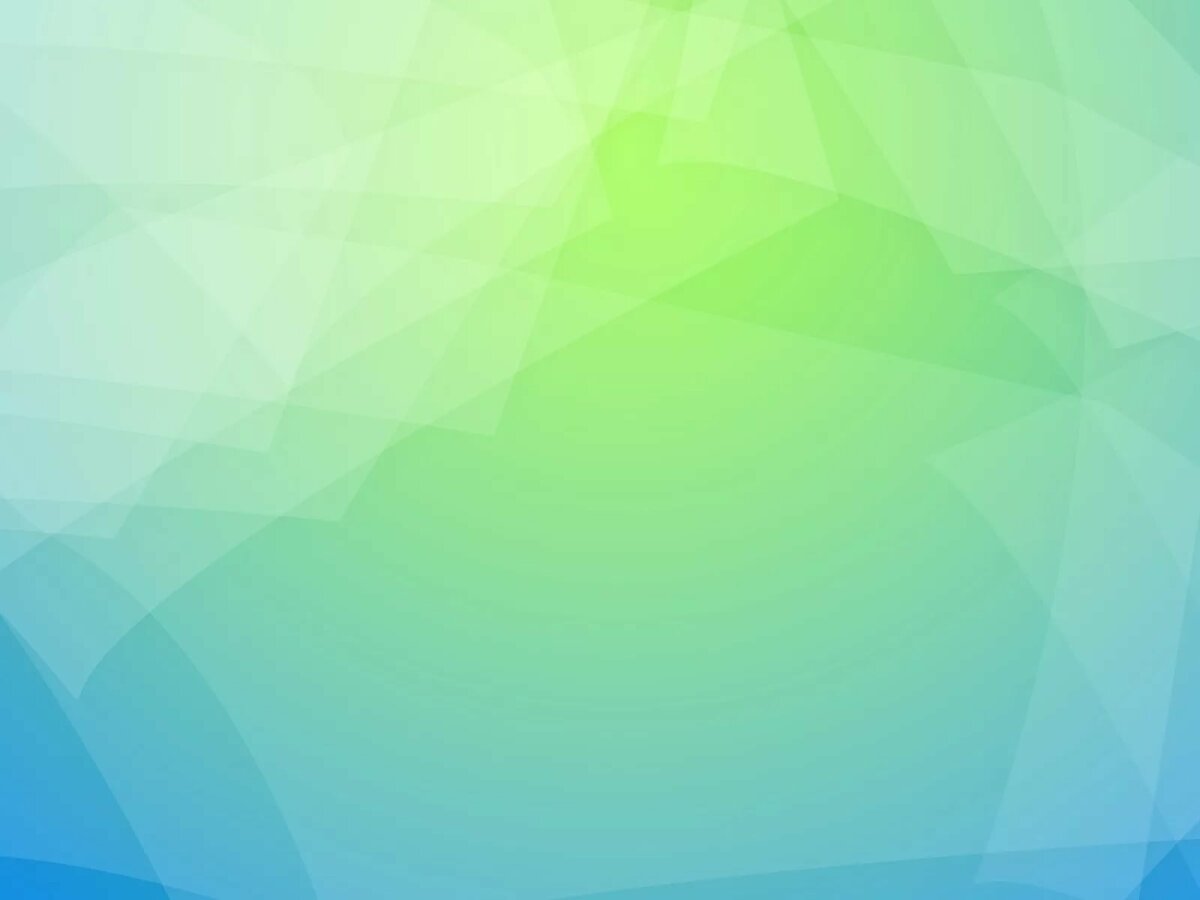 Организация КОП
Сроки реализации КОП – не менее одной практики в месяц.
Продолжительность КОП – одна КОП 20-35 минут (1-4 встречи), 1-2 раза в неделю (понедельник, среда, пятница) во второй половине дня, с 15:30-16:00, 16:00- 16:30.
Педагоги проводят КОП с группой не более 10 детей, в зависимости от содержания образовательной программы. 
В случае отсутствия ребёнка на занятии, ему предоставляется  возможность  посетить данную КОП в следующем месяце.
Направления деятельности КОП по выбору, их количество может дополняться (изменяться) в соответствии с запросом детей и родителей (законных представителей).
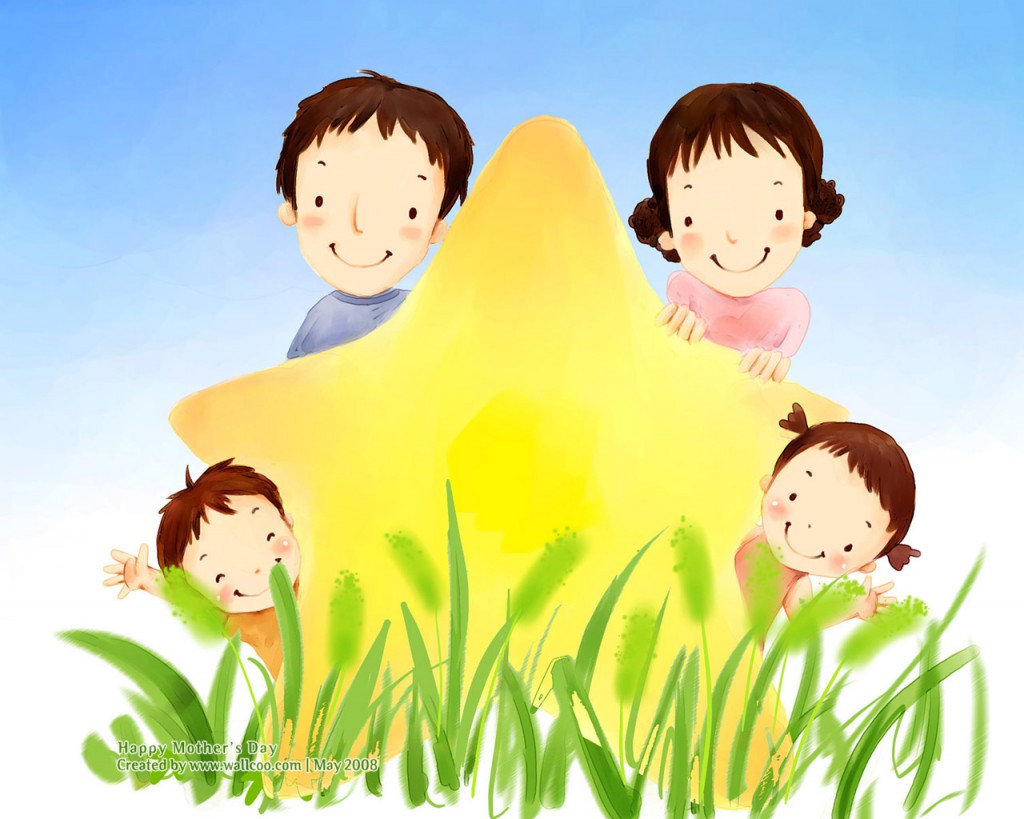 Работа с родителями
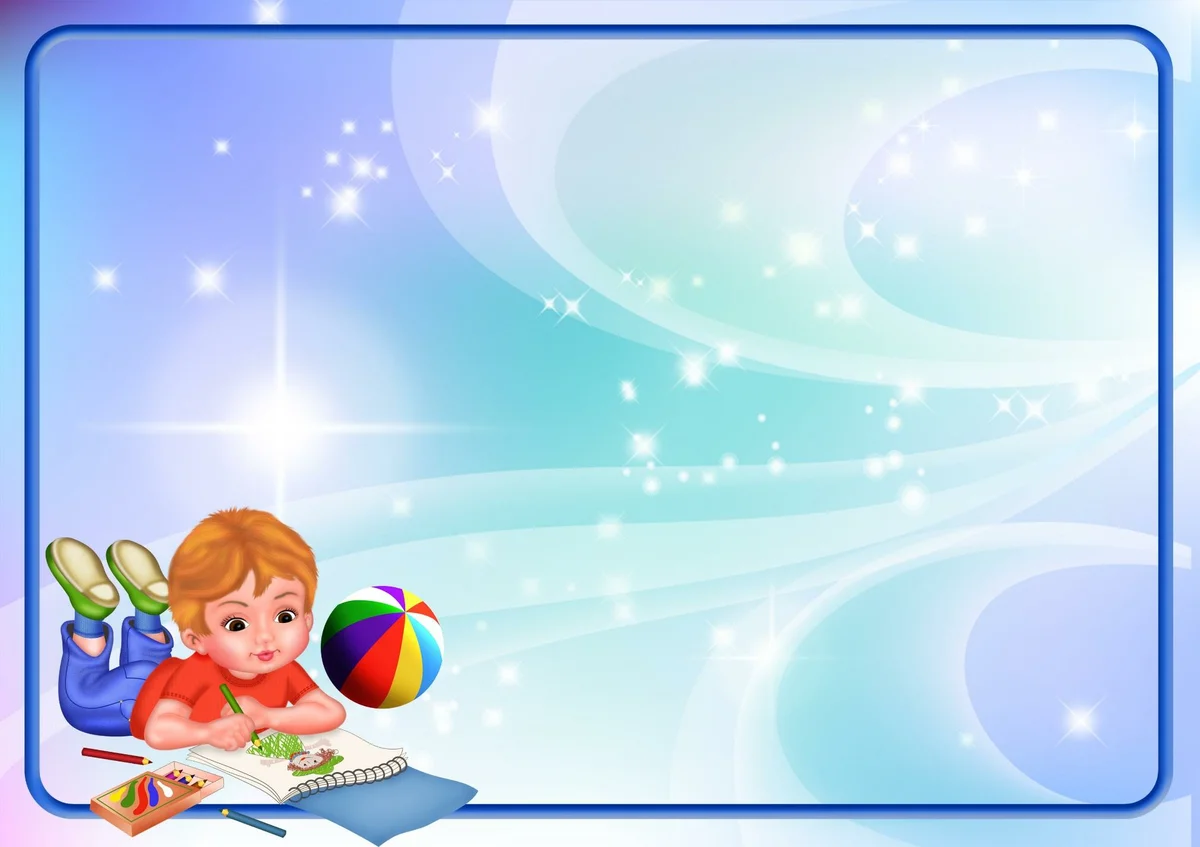 Уважаемые родители!
     В  нашей группе с детьми будут реализовываться КРАТКОСРОЧНЫЕ ОБРАЗОВАТЕЛЬНЫЕ ПРАКТИКИ.
Что это значит?
     Раз в месяц Ваши дети и вы смогут выбрать по своему желанию тот вид деятельности , которые ему интересны. В этом выборе Вы должны им помочь. 
     Каждая КРАТКОСРОЧНАЯ ОБРАЗОВАТЕЛЬНАЯ ПРАКТИКА состоит из 1-4 занятий. За это время дети научатся делать что-то                              своими руками, освоят упражнения, получат новые                                          знания и навыки. Все это будет проходить в                                                         новой, необычной, интересной форме.
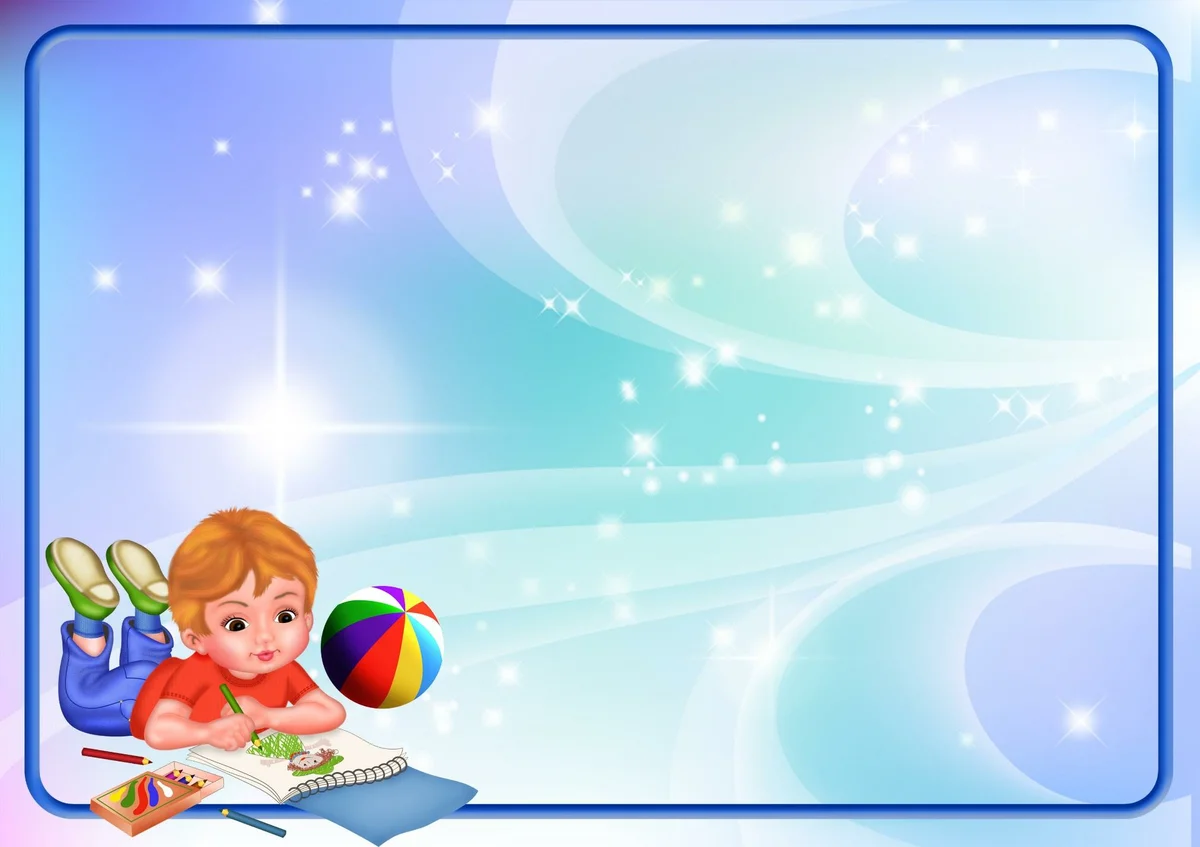 Уважаемые родители!
 В сентябре вашим детям предлагается четыре краткосрочных  практики.
     Раз в месяц Ваши дети и вы смогут выбрать по своему желанию тот вид деятельности , которые ему интересны. В этом выборе Вы должны им помочь. 
     Каждая КРАТКОСРОЧНАЯ ОБРАЗОВАТЕЛЬНАЯ ПРАКТИКА состоит из 1-4 занятий. За это время дети научатся делать что-то                              своими руками, освоят упражнения, получат новые                                          знания и навыки. Все это будет проходить в                                                         новой, необычной, интересной форме.
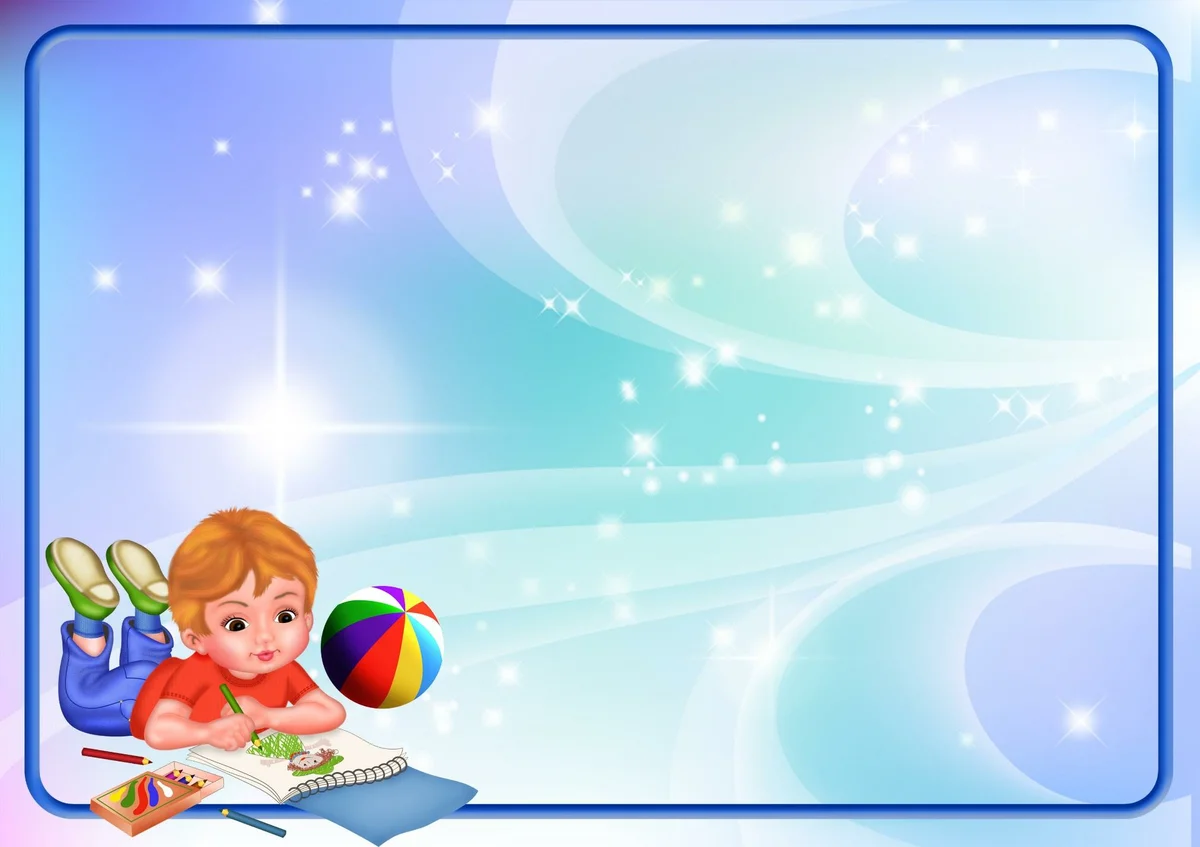 1. «Как растения пьют воду»
Цель: Выяснить, как  растения  питаются, 
провести эксперимент и проследить за питанием 
растений. 
Для проведения этой практики нам понадобятся цветы 
белого цвета.


        2. «Волшебные шнурки»
       Цель: Упражнять детей в умении быстро и ловко 
                       завязывать шнурки разными способами. 

                             
                                 3. «Проявляющиеся листья» 
                                 Цель: познакомить с нетрадиционной 
                                                               техникой рисования.
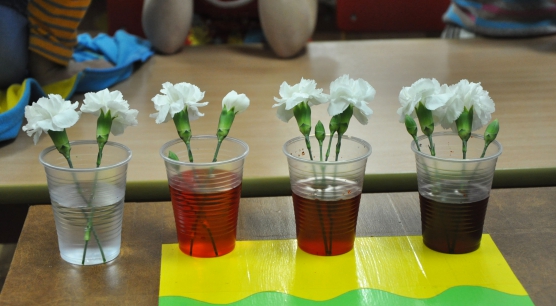 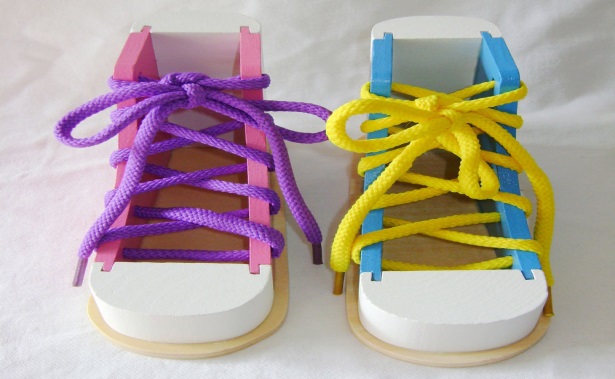 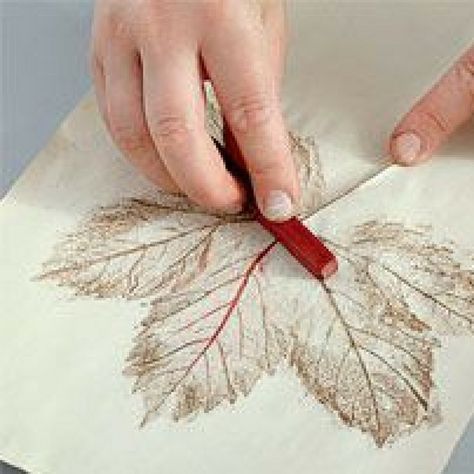